INTRODUCTION TO BUSINESS INTELLIGENCEBIA 3713Week 5
Naveen Kumar
Agenda
Know your Data

Descriptive Analytics
Numerical Summary Measures and Business Applications

Discussion (Reading Materials)

Summary and Conclusion
Types of Analytics
Descriptive Analytics
Arranging, summarizing, and presenting data in a convenient and informative way

Simple, yet powerful techniques for uncovering patterns that offer insights

Examples:
Determining the sales performance in different regions of a company
Categorizing customers by their likely product preferences
Identifying the performance of the call center teams in different locations etc.
Monitoring Covid-19 trends
Descriptive Analytics
Graphical Techniques
Presents data in ways that make it easy to extract useful information

Numerical Techniques 
To summarize data
Analytics: Graphical Techniques
Numerical Techniques
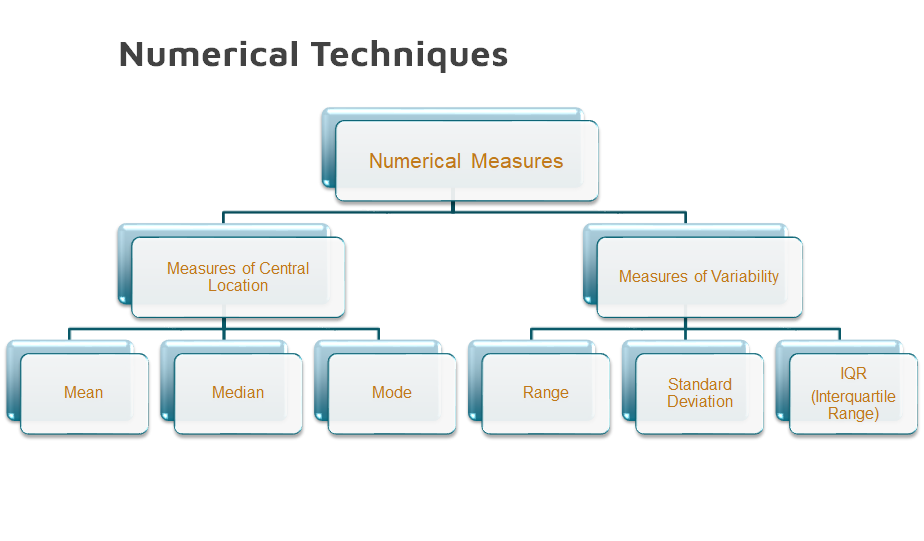 Measures of Central Location
Mean (Average)
Sum all observations and divide by the number of observations
Appropriate for describing measured data e.g. height, test scores, etc.
Sensitive to extreme values (outliers)
	Example: When a billionaire moves into a neighborhood, the average 	household  income increases beyond what it was previously


Median
Sort the data in order and find the value of the middle observation
In case of an even number of observations, find the mean of the two middle values
Not sensitive to outliers
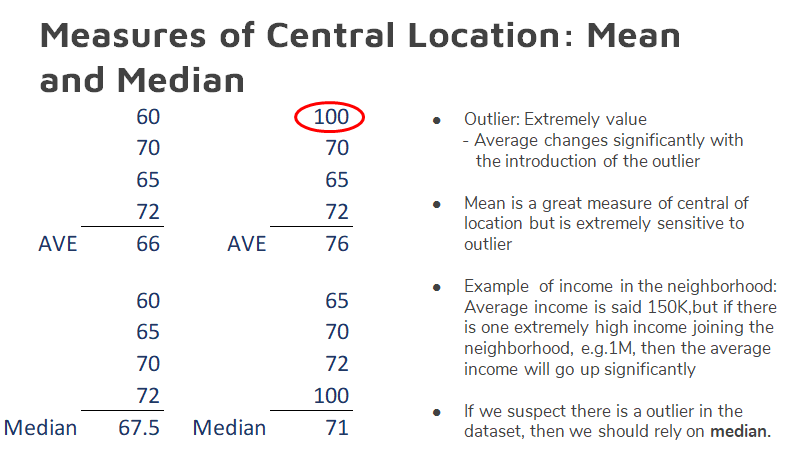 Histogram: Outliers and Skewness
Outliers in data will cause a histogram to be skewed
Mean = Median = Mode results in a normal distribution with no skewness





Mean > Median, will skew the histogram to the right – positively or “Right” skewed (long tail points right)
Mean < Median, will skew the histogram to the left – negatively or “Left” skewed (long tail points left)
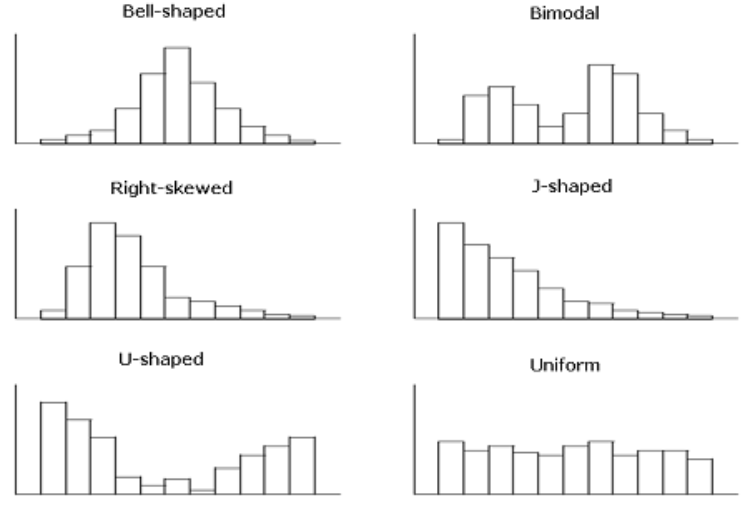 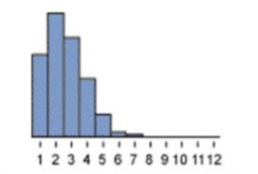 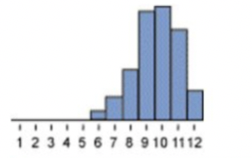 Mean < Median
Mean > Median
[Speaker Notes: Alan]
Measures of Central Location
Mode
Most frequent data observation
A set of data may have more than one mode
For large datasets, finding a modal class is much more relevant than a single-value mode
Measures of Central Location
Which of the three measures should we choose?
The mean is usually our first selection. However, there are instances when the median is better
The mode is seldom the best measure of central location
Median has an advantage in not being sensitive to outliers
Measures of Variability
How are the observations spread out around the central location?

Range:
Advantage: Simplest measure of variability
Range = largest observation – smallest observation
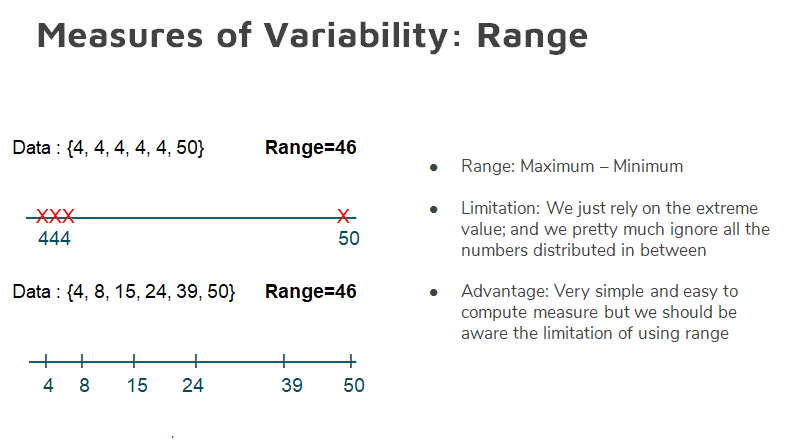 Range does not address data spread;  a lot of information is missed by using only the extreme values
Measures of Variability
Standard Deviation
The standard deviation and variance measure the amount of variation (dispersion) of a set of values
Variance: The arithmetic mean of the squares of the deviations of all values in a set of numbers from their arithmetic mean
Standard Deviation: Simply the square root of the variance and
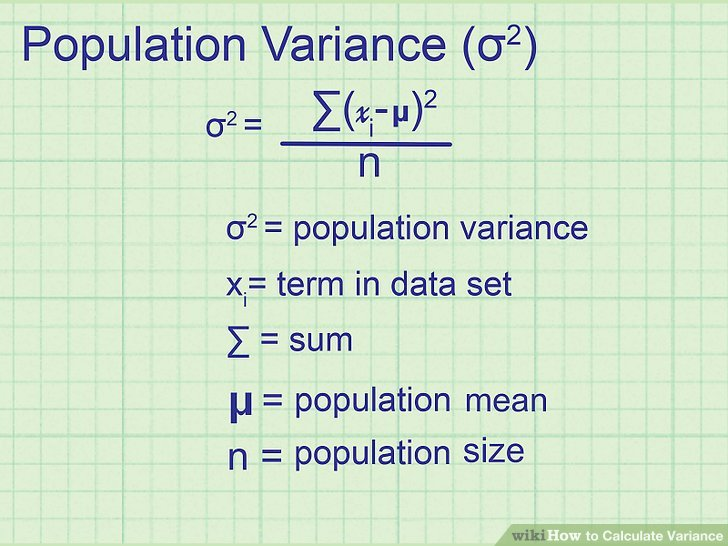 Stdev. =
Measures of Variability
Suppose test scores have a mean of 70 and standard deviation of 5
If the distribution is bell shaped, Empirical Rule states:
Approximately 68% of observations fall between 65 and 75
Approximately 95% fall between 60 and 80
Approximately 99.7% fall between 55 and 85
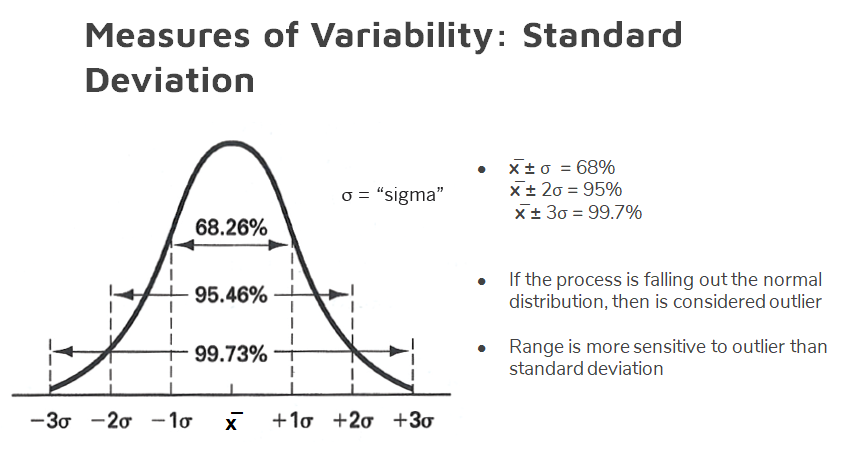 Measures of Variability
Interquartile Range (IQR) 

Prerequisites:
Percentiles
Quartiles
Measures of Variability
Percentile 
Pth percentile is the value at which P percent of the observations are less than that value and (100-P)% are greater than that value
Example: if you score in the 60th percentile on the GMAT, then 60% of the other scores are below your score while 40% are above
50th percentile = median
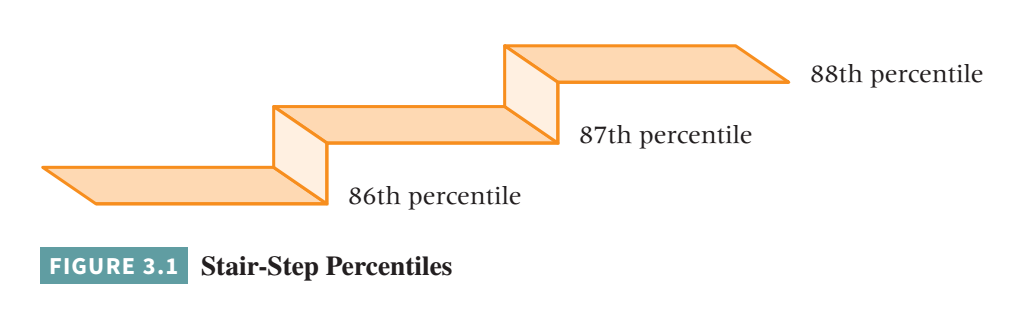 Measures of Variability
Quartiles 
Divide data into 4 parts
3 quartiles: Q1 (25th percentile), Q2 (50% percentile = median), Q3 (75th percentile)
The first quartile (Q1 = 25th percentile) is the middle value between the lowest value and the median
The second quartile (Q2 = 50th percentile) is also the median
The third quartile (Q3 = 75th percentile) is the middle value between the median and highest value
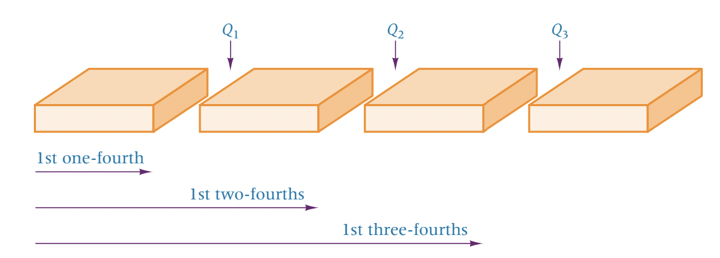 Measures of Variability
Interquartile Range (IQR) 
Interquartile range is = Q3 – Q1
Measures the spread of the middle 50% of the data
Large interquartile range values imply Q1 and Q3 are far apart indicating a high level of variability
Not sensitive to outliers
Example: Telephone Bill Data: Interquartile Range = Q3 – Q1= 75.78
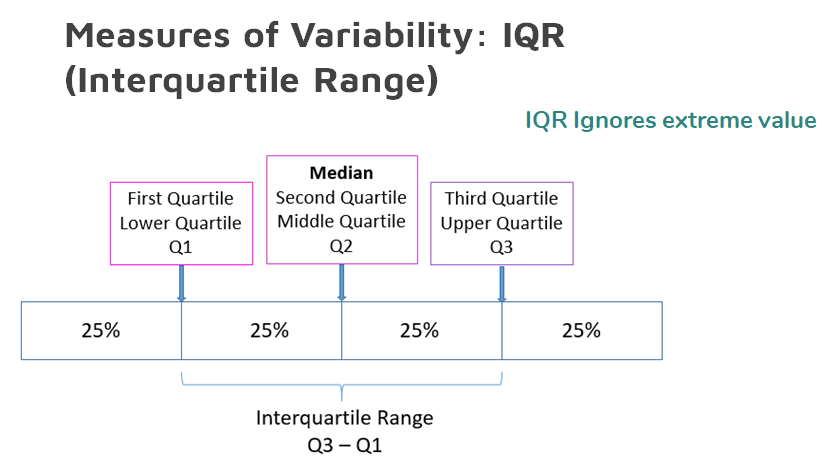 Quantitative Measures of Linear Relationship
Numerical measures of the linear relationship that provide information on the strength and direction of a linear relationship between two variables (if one exists)
Correlation Coefficient
When two variables move in the same direction (both increase or decrease), the correlation coefficient will be a large positive number
When two variables move in opposite directions, the correlation coefficient is a large negative number
When there is no particular pattern the correlation coefficient is a small number
Quantitative Measures of Linear Relationship
Correlation Coefficient
It has a fixed range from -1 to +1 
If two variables are very strongly positively related, the correlation coefficient is close to +1 (strong positive linear relationship)
If two variables are very strongly negatively related, the correlation coefficient is close to -1 (strong negative linear relationship)
No straight linear relationship has a correlation coefficient close to zero

Note: 
If two variables are linearly related it does not mean that X is causing Y
It may mean that another variable is causing both X and Y or that Y is causing X
Quantitative Measures of Linear Relationship
Reminder: Scatter Diagram
We are interested in the linearity and direction of the scatter
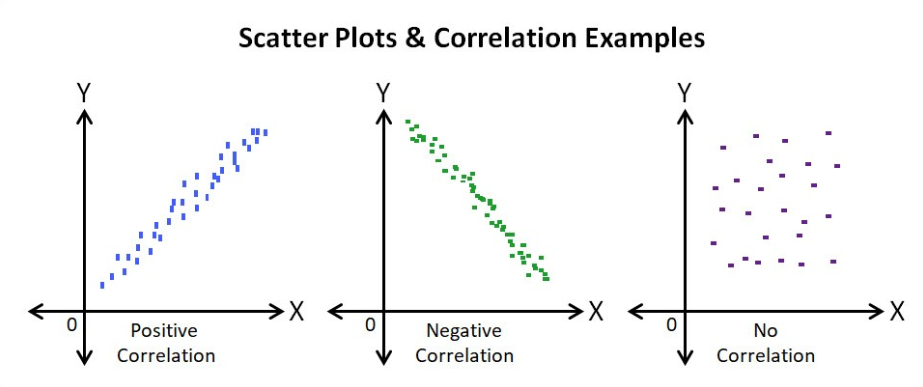 Perfect negative linear relationship 

Correlation coefficient = -1
Perfect positive linear relationship
 
Correlation coefficient = 1
No linear relationship

Correlation coefficient = 0
Quantitative Measures of Linear Relationship
Correlation is not causation
If two variables are linearly related it does not mean that X is causing Y
It may mean that another variable is causing both X and Y or that Y is causing X
Summary and Questions
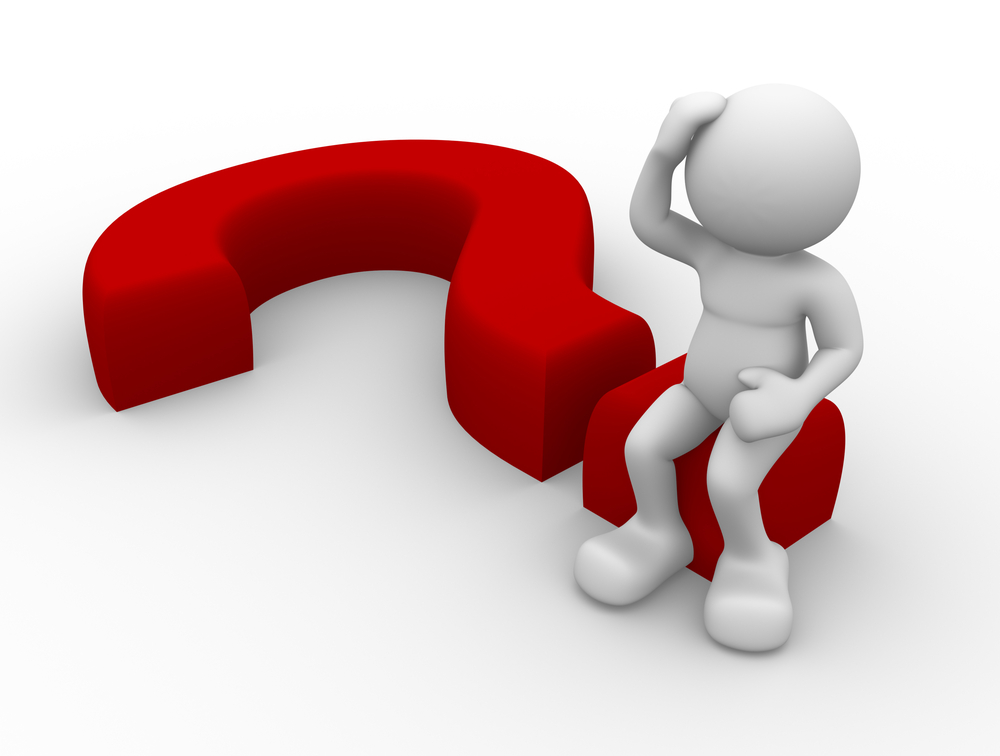